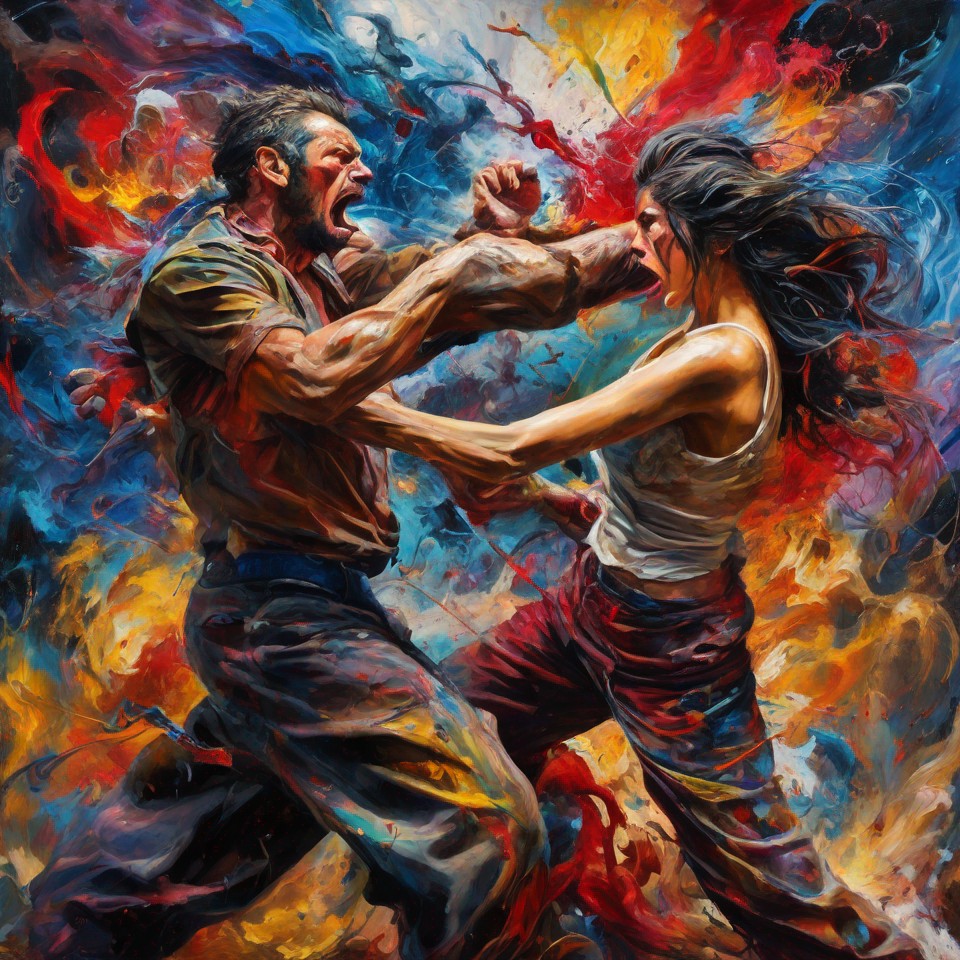 How Christians should respond to anger and hostility directed towards them.



With
Bishop Ronald K. Powell
Crosswinds International
1. Forgiveness and Love:
Turn the other cheek: Jesus taught this radical approach (Matthew 5:38-48), emphasizing love for enemies and going the extra mile in forgiveness.
Love your enemies: Christians are called to bless those who curse them and pray for those who persecute them (Matthew 5:44).
Overcoming evil with good: (Romans 12:21) encourages Christians to not be overcome by evil but to overcome evil with good.
2. Self-Control and Patience:
Slow to anger: (James 1:19) advises being quick to listen, slow to speak, and slow to become angry.
Controlling anger: (Ephesians 4:26) warns against letting the sun go down on your anger, as it gives the devil a foothold.
Patience and longsuffering: Christians are encouraged to be patient and longsuffering, as God is with them (2 Peter 3:9).
3. Seeking Justice and Protection:
Defense of the weak: While advocating for peace, the Bible also acknowledges the need for self-defense and protection of the vulnerable (Romans 13:4).
Appeal to authorities: In some cases, Christians are instructed to appeal to governing authorities for justice (Romans 13:1-7).
Discernment: Christians are called to discern between situations that require peaceful resolution and those where seeking justice or protection is necessary.
4. Spiritual Warfare:
Recognizing spiritual forces: The Bible describes spiritual warfare against forces of evil (Ephesians 6:10-18).
Prayer and spiritual armor: Christians are encouraged to pray and rely on God’s strength and protection in facing hostility (Ephesians 6:10-18).
It’s important to note that these principles are not always easy to apply, and the Bible acknowledges the struggle Christians may face in living out these teachings. Ultimately, the goal is to reflect Christ’s love and character even in the midst of opposition and hostility.
5.Recognizing spiritual forces:
The Bible describes spiritual warfare against forces of evil (Ephesians 6:10-18).
Prayer and spiritual armor: Christians are encouraged to pray and rely on God’s strength and protection in facing hostility (Ephesians 6:10-18).
It’s important to note that these principles are not always easy to apply, and the Bible acknowledges the struggle Christians may face in living out these teachings. Ultimately, the goal is to reflect Christ’s love and character even in the midst of opposition and hostility.
6. Something strange?
Sometimes we’re tempted to wish the Christian life were easier. 
Peter told suffering Believers, “beloved, do not be surprised at the fiery ordeal among you, which comes upon you for your testing, as though something strange were happening to you” (1 Peter 4:12)
Persecutions and trials
Persecutions and trials are a part of the Christian life, so we must understand how God wants us to respond to them. 
First Faithfulness to God and God’s Word must prevail over emotions of the flesh.
Conclusion & Prayer
Whether you’re taking a stand for righteousness or going through a difficult time with godly patience, be mindful of God’s wisdom, because God knows the future and allows hardships to test you, One thing you can bank on, our God is trustworthy and you can trust in his spiritual guidance to handle the consequences of faithful obedient living.
Crosswinds International
A Christ Centered Institution


www.crosswindsinternational.org